Statusrapport
RAPPORT FRÅN DITT PROJEKT I ANTURA PROJEKTSTYR SKA ANVÄNDAS
SIDORNA OM EKONOMI ENLIGT DENNA MALL SKA ANVÄNDAS
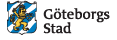 Brudbergsskolan
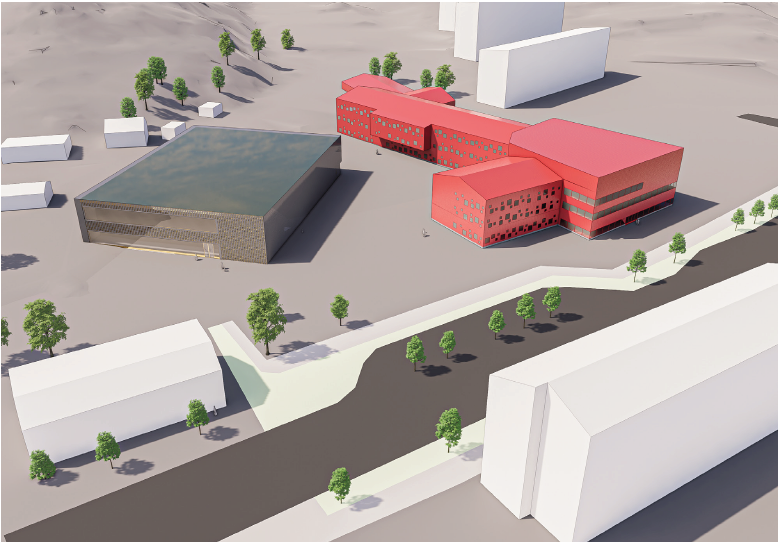 Statusrapport
RAPPORT FRÅN DITT PROJEKT I ANTURA PROJEKTSTYR SKA ANVÄNDAS
SIDORNA OM EKONOMI ENLIGT DENNA MALL SKA ANVÄNDAS
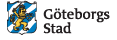 Bakgrund, syfte och mål
Denna förstudie utgår från en pågående detaljplan för bostäder och skola/idrottshall vid Gåsagången/Norra Litteraturgatan. 
Målet med förstudien är att. titta på förutsättningar och möjligheter att skapa en 7-9 -skola samt en fullstor idrottshall med minst 500 läktarplatser. I projektet ingår även en särskola. Inledande ytor som redovisas i denna förstudie kommer att detaljstuderas i programskedet. Vi ser dock redan nu att tomten räcker ytmässigt 
Inledningsvis kan skolan byggas i etapper, möjligheten ska finnas att utöka och bygga till för 8 klassrum. 
Särskolan påverkas inte av ovanstående resonemang utan finns med redan från början. 
Särskolan beräknas ha 40 elever. 
På platsen idag finns en befintligt skola samt förskola som rives. Den nya stadsdelen Selma Stad ligger till för grund för fortsatt planering av Litteraturgatans utformning samt hur tillkommande bebyggelse ska få en närhet till gatan och skapa stadskänsla.
Statusrapport
RAPPORT FRÅN DITT PROJEKT I ANTURA PROJEKTSTYR SKA ANVÄNDAS
SIDORNA OM EKONOMI ENLIGT DENNA MALL SKA ANVÄNDAS
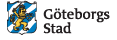 Omfattning
Statusrapport
RAPPORT FRÅN DITT PROJEKT I ANTURA PROJEKTSTYR SKA ANVÄNDAS
SIDORNA OM EKONOMI ENLIGT DENNA MALL SKA ANVÄNDAS
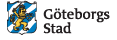 Projektstatus
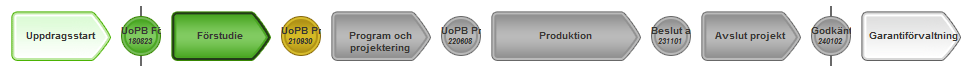 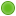 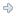 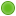 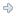 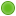 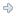 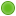 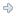 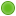 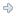 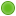 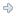 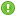 Statusrapport
RAPPORT FRÅN DITT PROJEKT I ANTURA PROJEKTSTYR SKA ANVÄNDAS
SIDORNA OM EKONOMI ENLIGT DENNA MALL SKA ANVÄNDAS
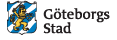 Upphandlingsinriktning
Statusrapport
RAPPORT FRÅN DITT PROJEKT I ANTURA PROJEKTSTYR SKA ANVÄNDAS
SIDORNA OM EKONOMI ENLIGT DENNA MALL SKA ANVÄNDAS
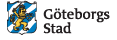 Öppna risker
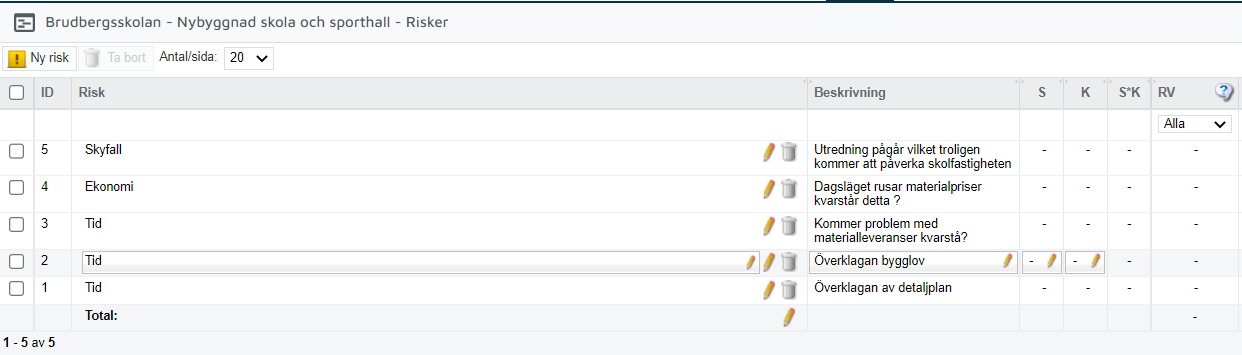 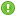 Statusrapport
RAPPORT FRÅN DITT PROJEKT I ANTURA PROJEKTSTYR SKA ANVÄNDAS
SIDORNA OM EKONOMI ENLIGT DENNA MALL SKA ANVÄNDAS
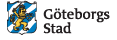 Ekonomi – Projektkostnad
Statusrapport
RAPPORT FRÅN DITT PROJEKT I ANTURA PROJEKTSTYR SKA ANVÄNDAS
SIDORNA OM EKONOMI ENLIGT DENNA MALL SKA ANVÄNDAS
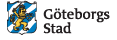 Ekonomi – Kostnad per LOA och BTA
Statusrapport
RAPPORT FRÅN DITT PROJEKT I ANTURA PROJEKTSTYR SKA ANVÄNDAS
SIDORNA OM EKONOMI ENLIGT DENNA MALL SKA ANVÄNDAS
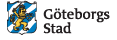 Ekonomi – Hyresberäkning
Statusrapport
RAPPORT FRÅN DITT PROJEKT I ANTURA PROJEKTSTYR SKA ANVÄNDAS
SIDORNA OM EKONOMI ENLIGT DENNA MALL SKA ANVÄNDAS
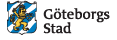 Tidplan & Milstolpar
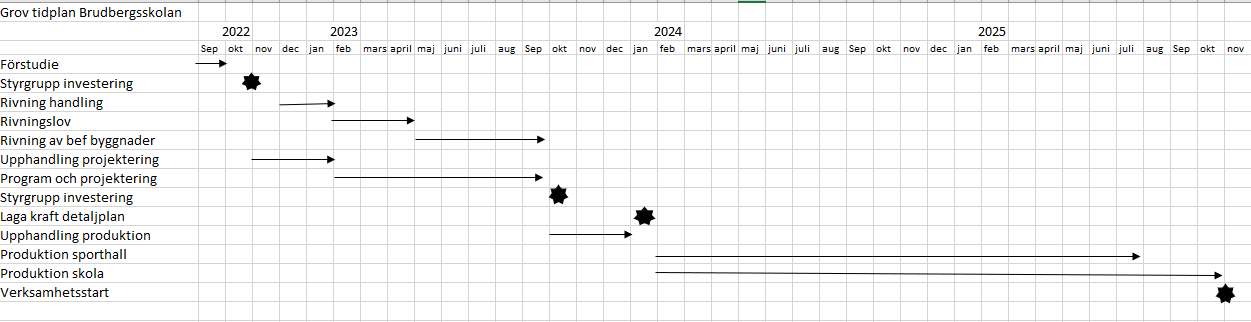 Statusrapport
RAPPORT FRÅN DITT PROJEKT I ANTURA PROJEKTSTYR SKA ANVÄNDAS
SIDORNA OM EKONOMI ENLIGT DENNA MALL SKA ANVÄNDAS
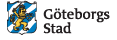 Förslag till beslut
Rekommenderas att ett investeringsbeslut tas för rivning av befintliga byggnader, samt projektering av skolbyggnad och sporthall . Enligt uppdragsbeställningen ska helst byggnation av IoFF sporthall starta då detaljplanen vinner laga kraft. Tidplanen för projektet bygger på principen.  Investeringsbeslut för upphandling av entreprenör för sporthallen bör då ligga i linje med att projekteringen är färdigställd.